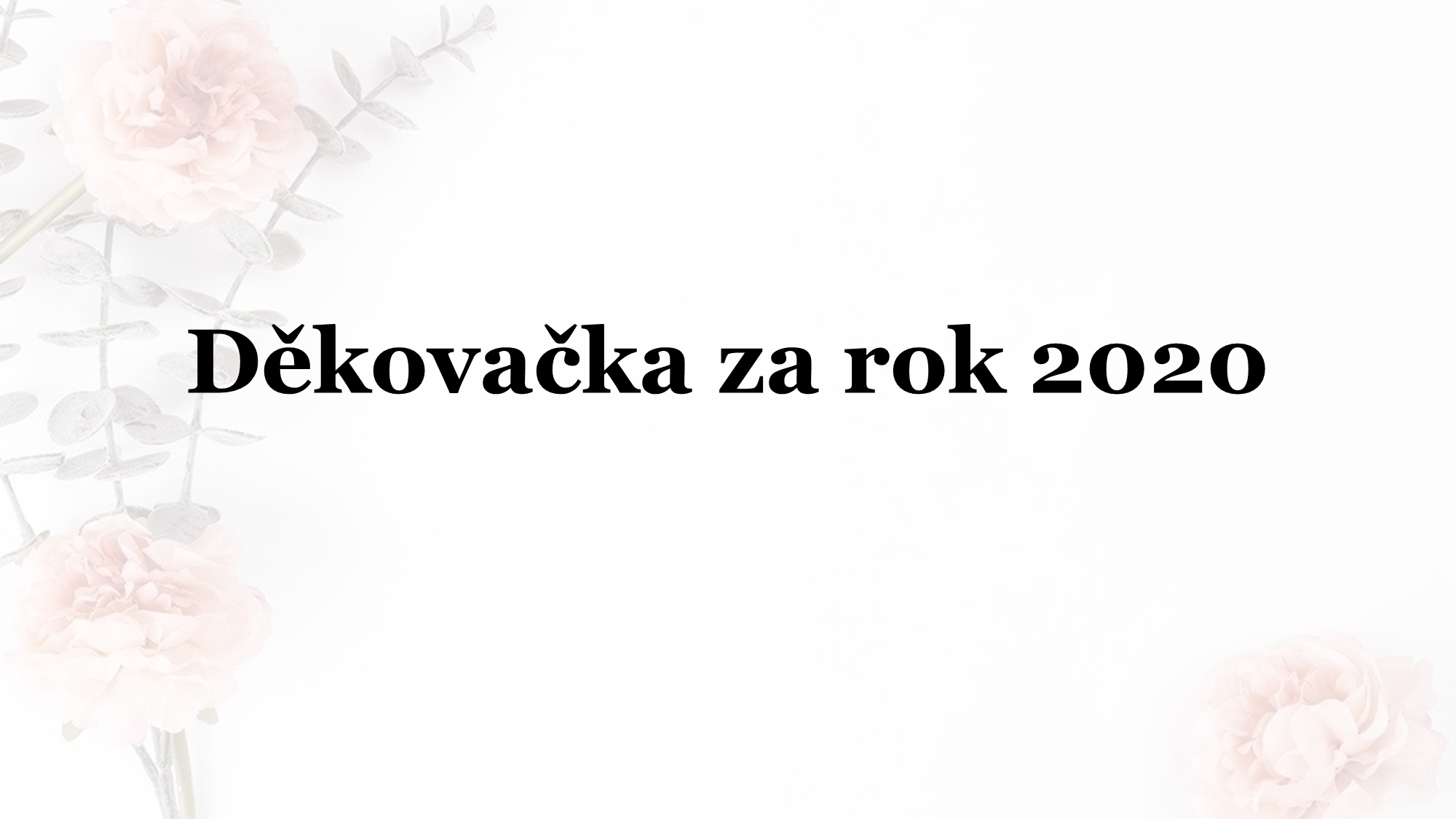 Jméno:
Za co jsem vděčná
Vyjádřením vděčnosti znásobujeme hojnost ve svém životě. 

Projděte si svůj deník vděčnosti a fotky ve svém mobilu, nebo na úložišti a za každý měsíc vyberte jednu situaci, která byla určitým způsobem významná ať ve Vašem osobním, rodinném, nebo pracovním životě. 
Vyberte fotografii, vložte do rámečku (stačí kliknout doprostřed rámu a vybrat foto z úložiště). 
Napište si, o jakou situaci se jednalo, co Vám přinesla do života, za co jste vděčná, co jste se o sobě v té situaci dozvěděla, nebo co Vám přinesla do života, a také například, jak Vás to v životě posunulo.
Zapište si i to, jak jste si projevovala sebelásku, co jste pro sebe v ten měsíc udělala, jak jste odměnila sama sebe, jak nebo čím jste sama sobě udělala radost. 
Na druhou stranu daného měsíce si zapište i své strachy a obavy, pokud jste je tam prožívala. Je to vodítko, na co se máte podívat a zpracovat si ve svém životě, aby Vás dále neomezovaly. Jsme celiství díky tomu, že přijmeme i své stinné stránky. 
Zapište si své hodnoty (např. zdraví, odvaha, spolehlivost, nezávislost, seberealizace atd….),  které jste si v dané situaci uvědomila, které jsou pro Vás důležité a které chcete žít dál ve svém životě. Protože tyto hodnoty mají velkou spojitost s tím, jestli jsme v životě spokojené a prožíváme radost, či nikoliv.
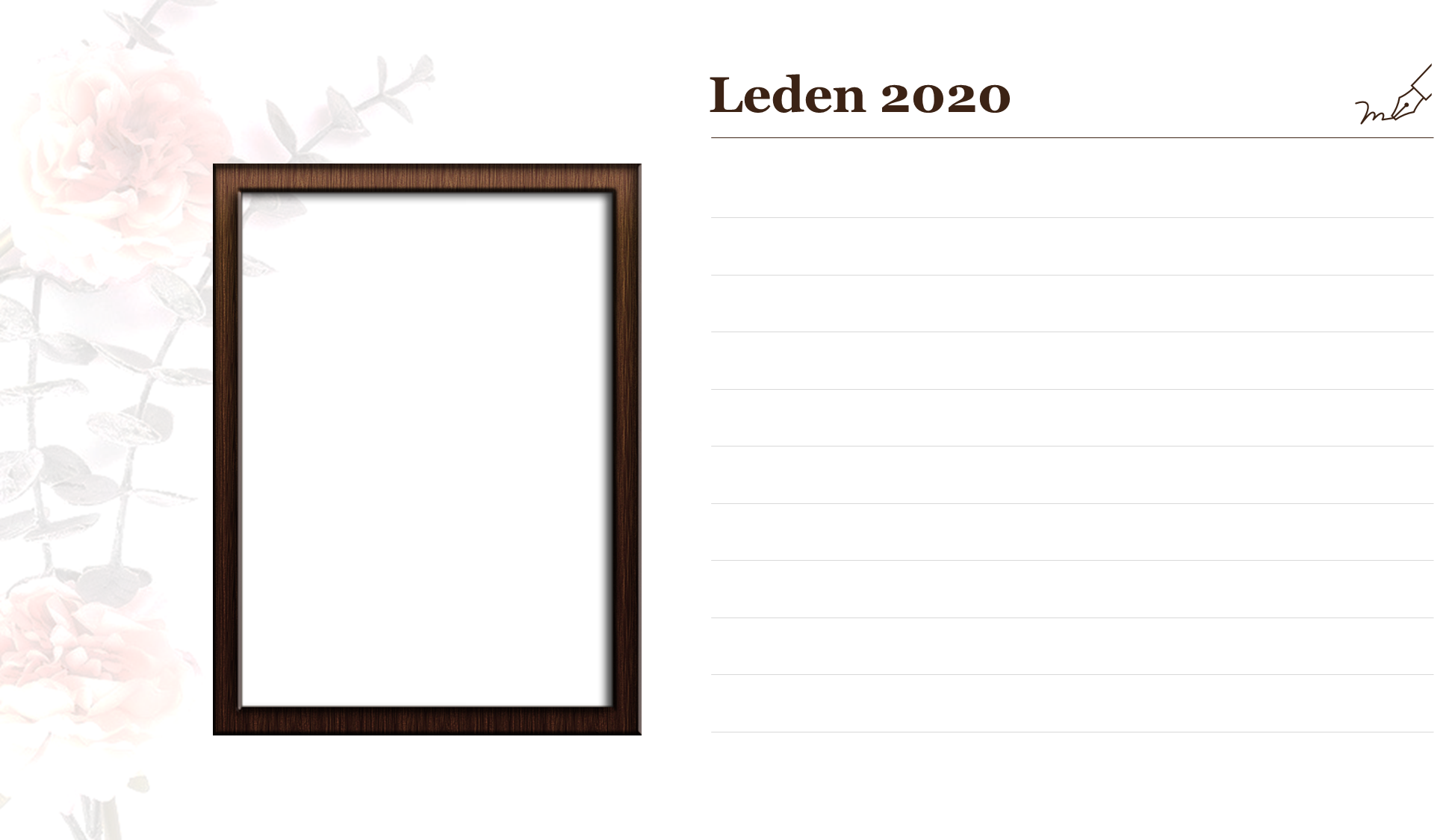 Co se dělo a za co jsem vděčná:
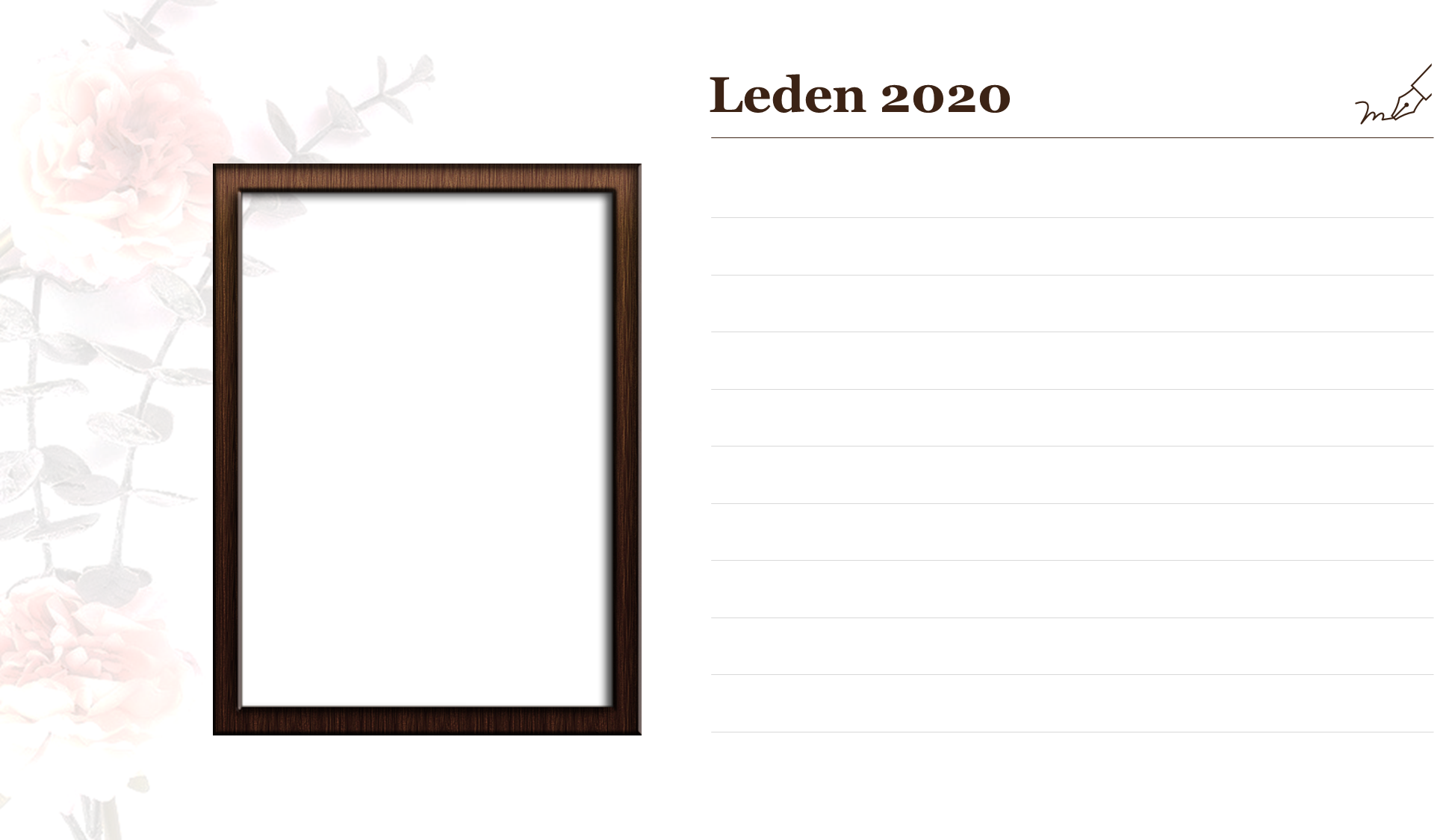 Moje strachy a obavy: 




Moje hodnoty:
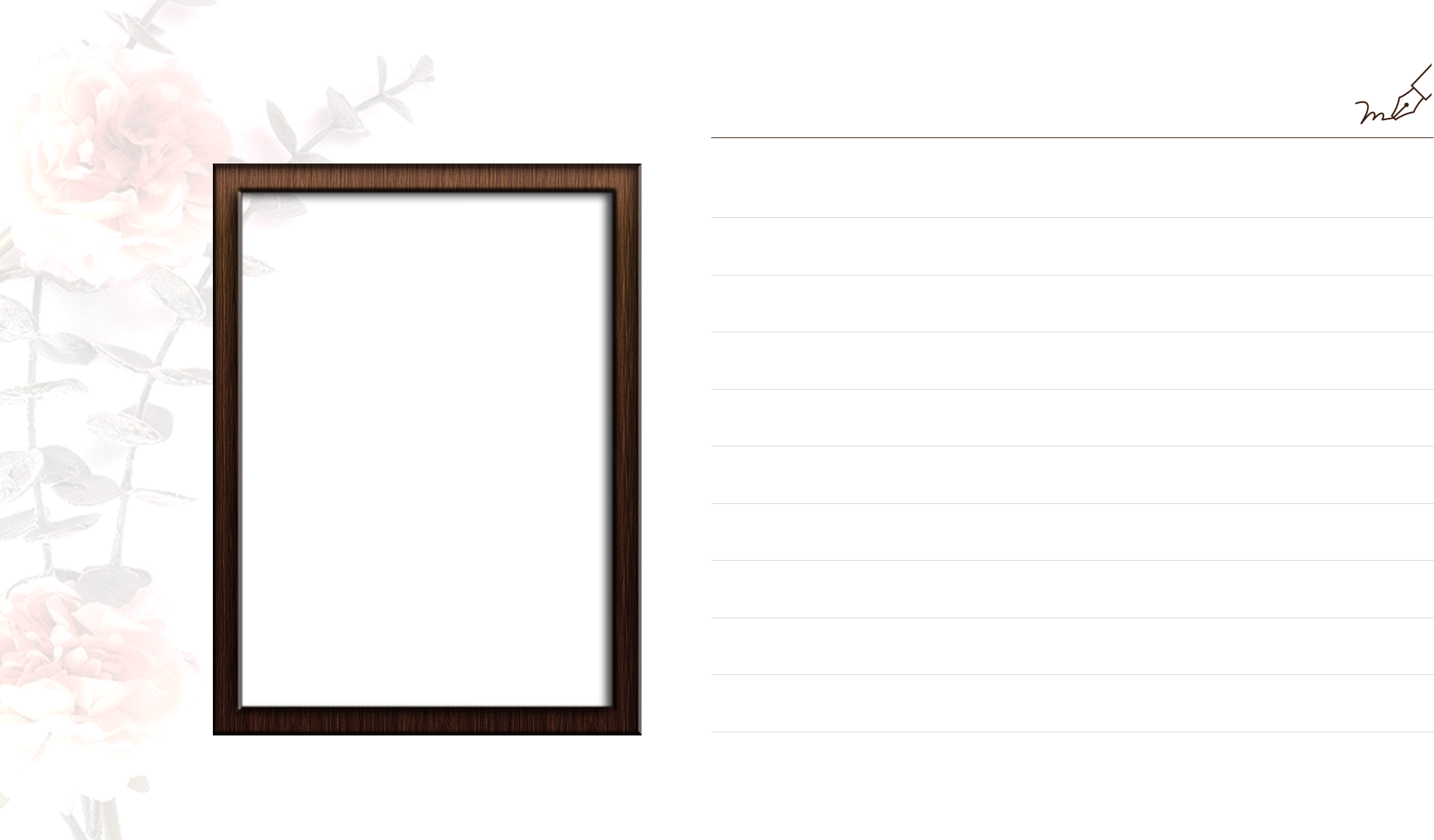 Únor 2020
Co se dělo a za co jsem vděčná:
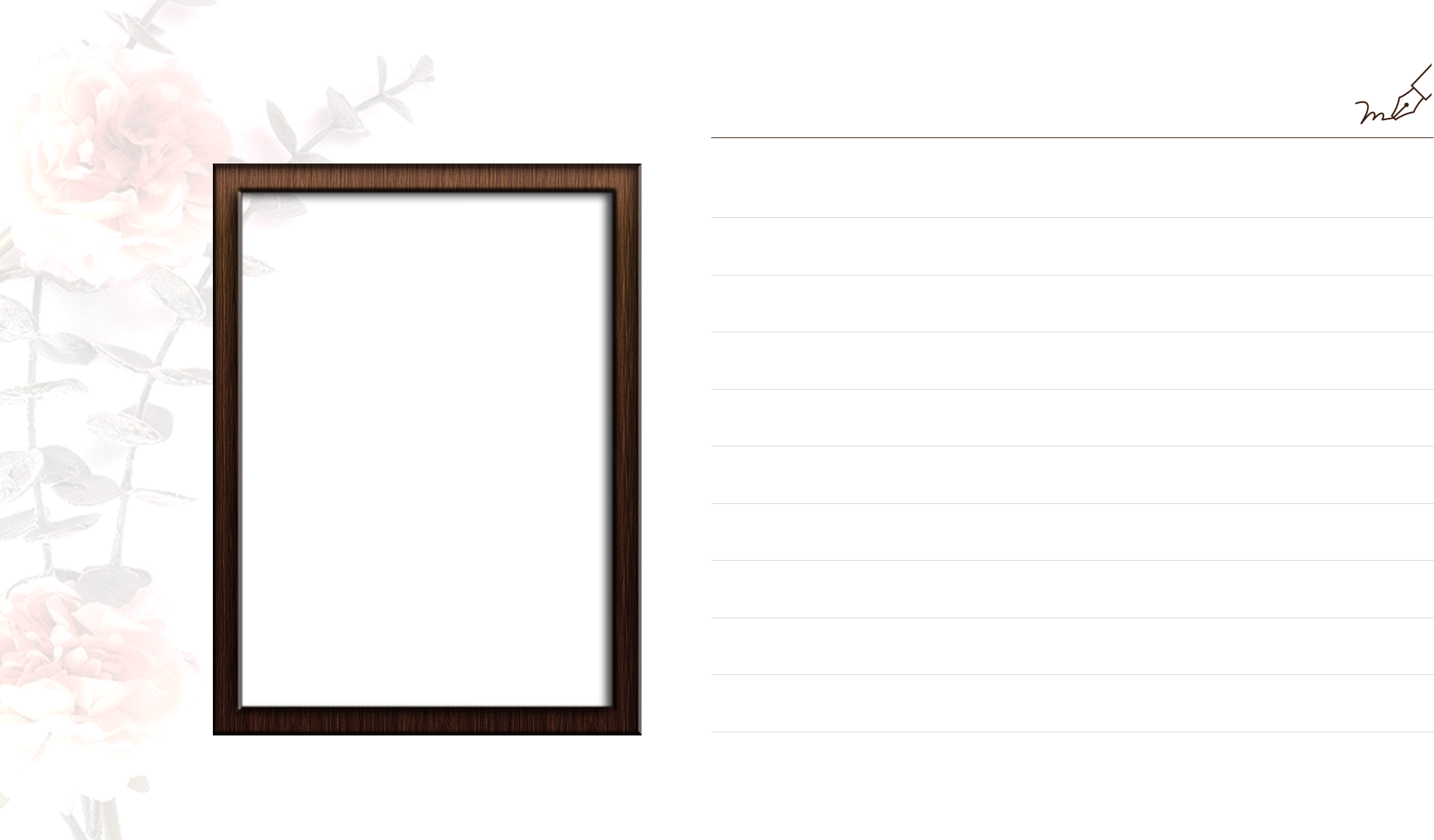 Únor 2020
Moje strachy a obavy: 




Moje hodnoty:
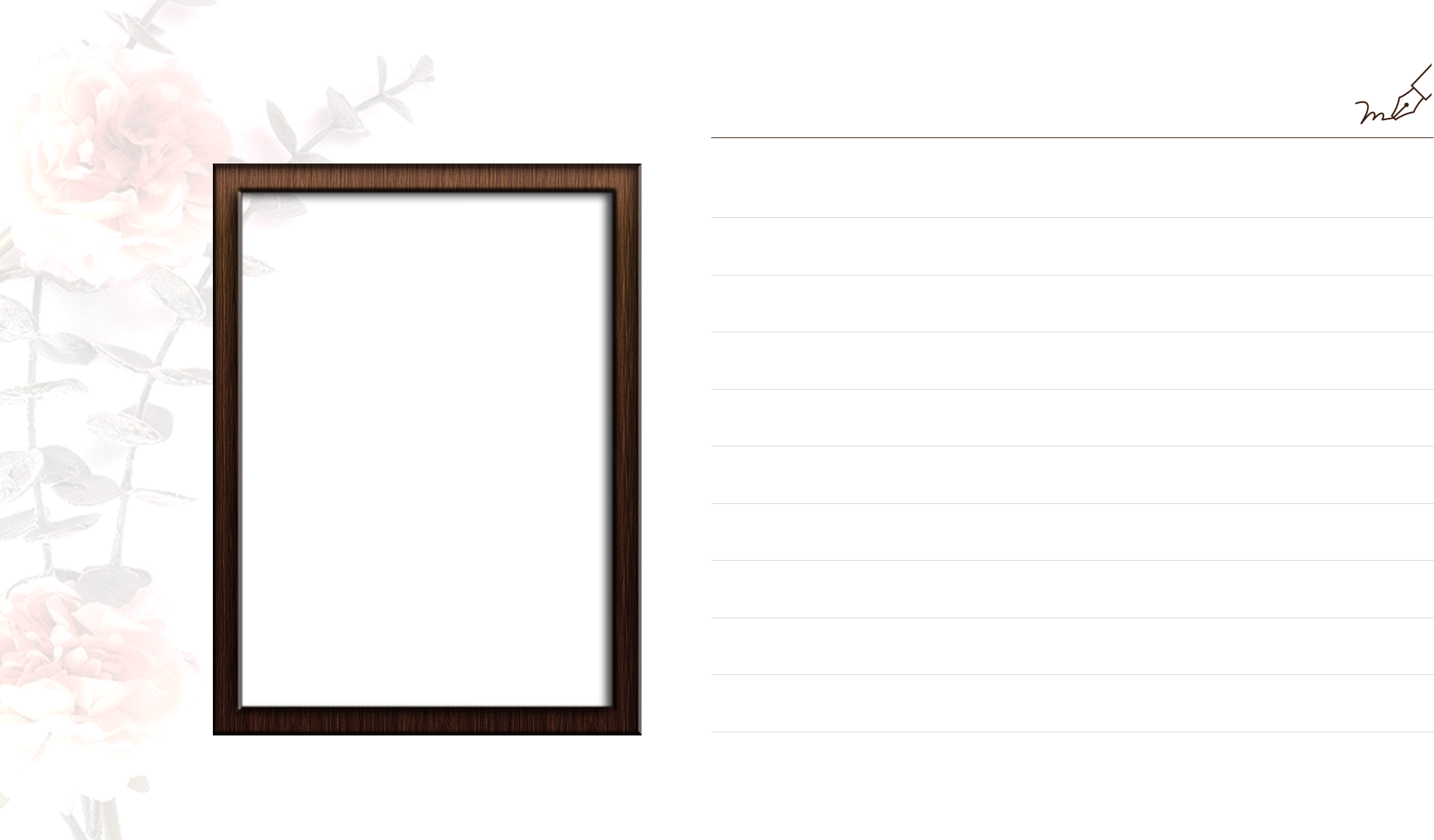 Březen 2020
Co se dělo a za co jsem vděčná:
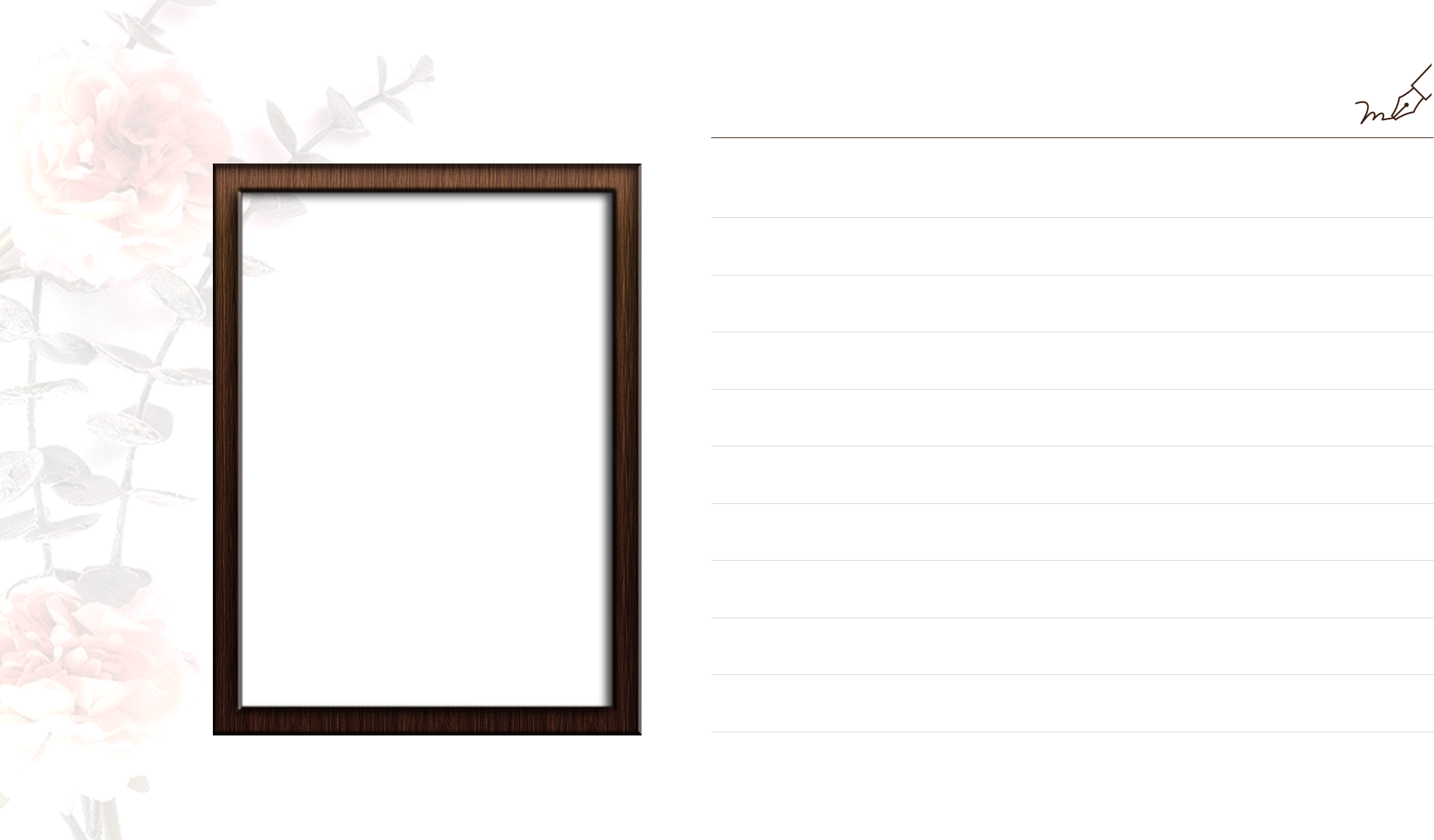 Březen 2020
Moje strachy a obavy: 




Moje hodnoty:
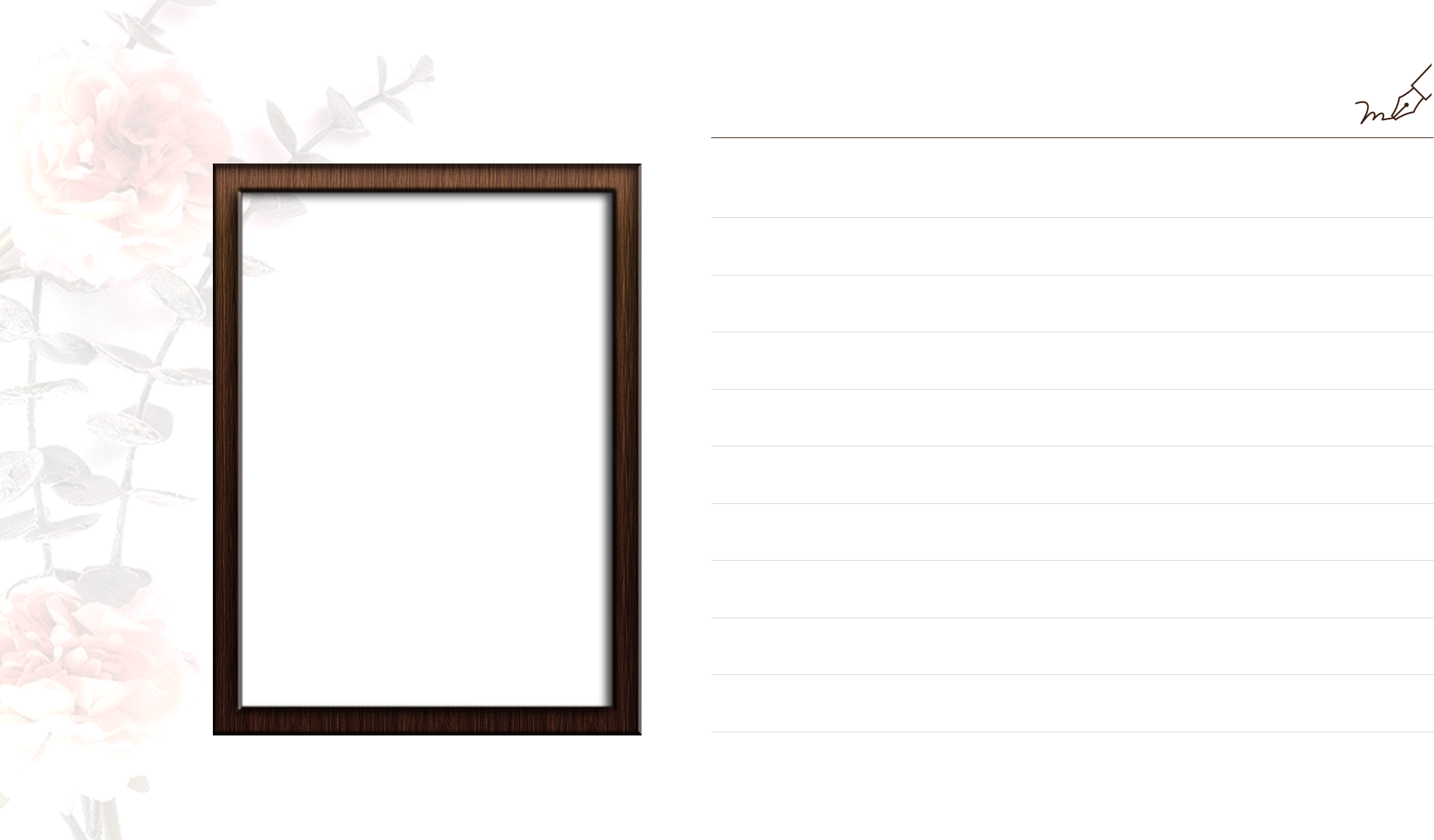 Duben 2020
Co se dělo a za co jsem vděčná:
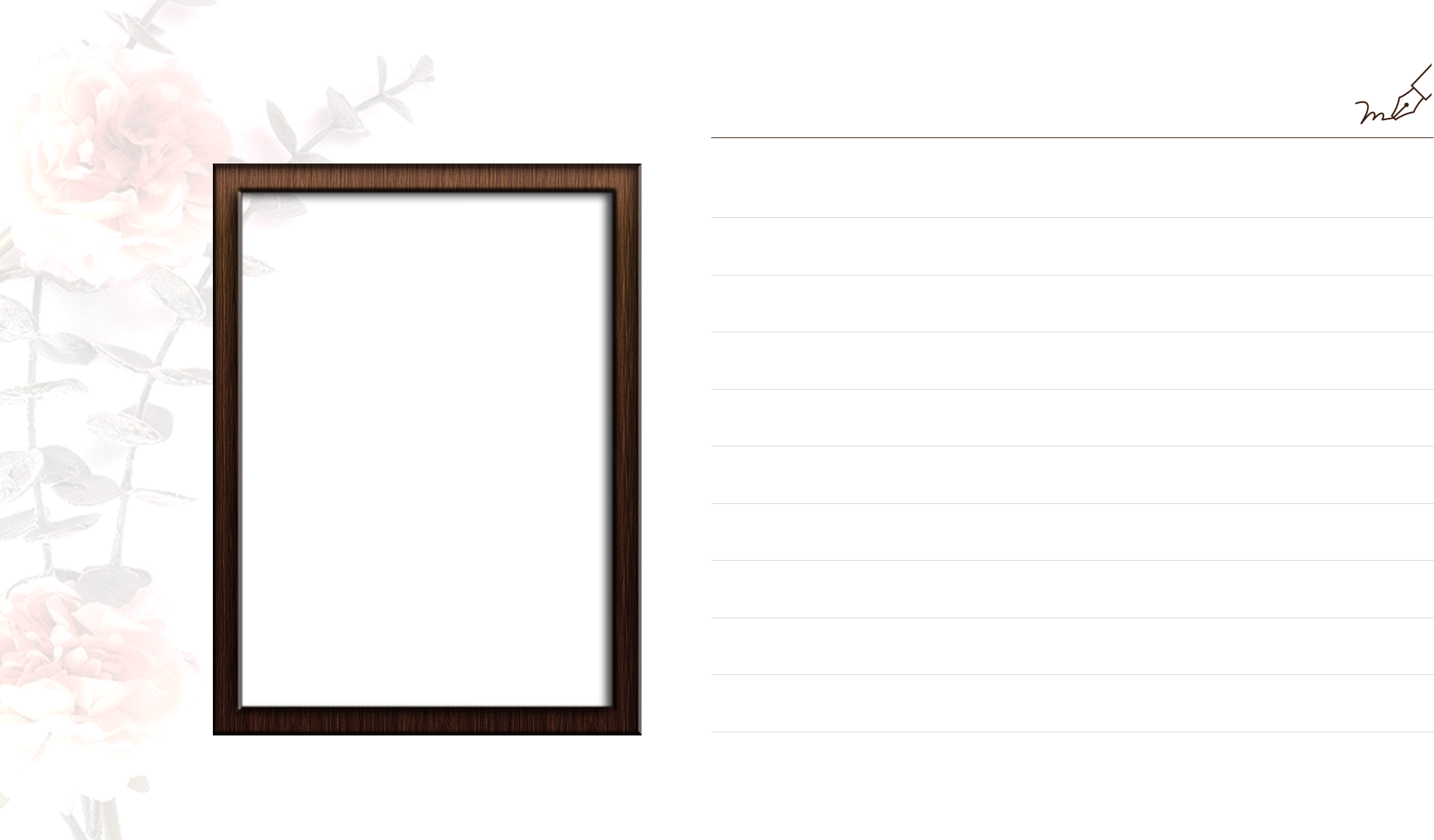 Duben 2020
Moje strachy a obavy:




Moje hodnoty:
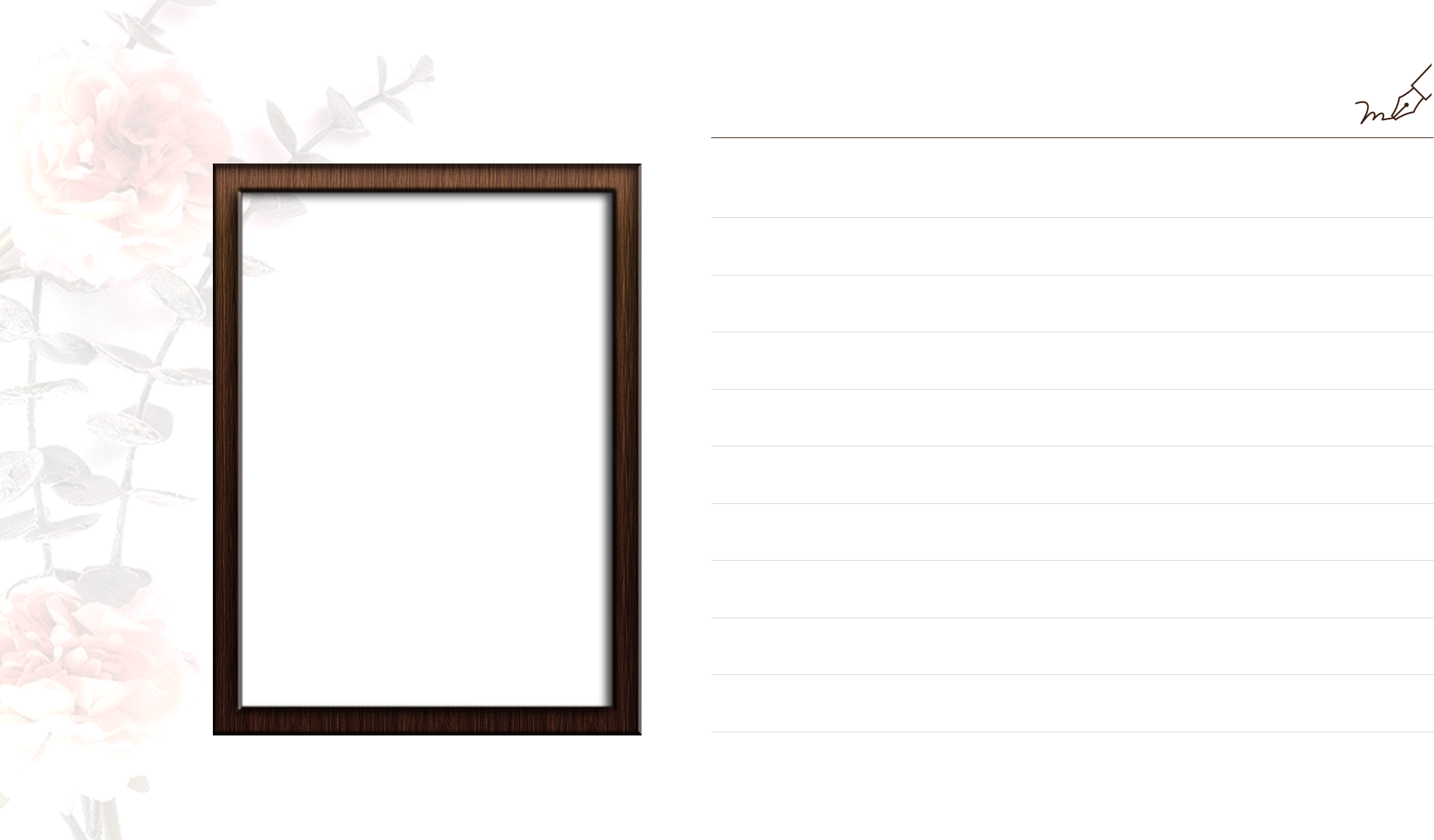 Květen 2020
Co se dělo a za co jsem vděčná:
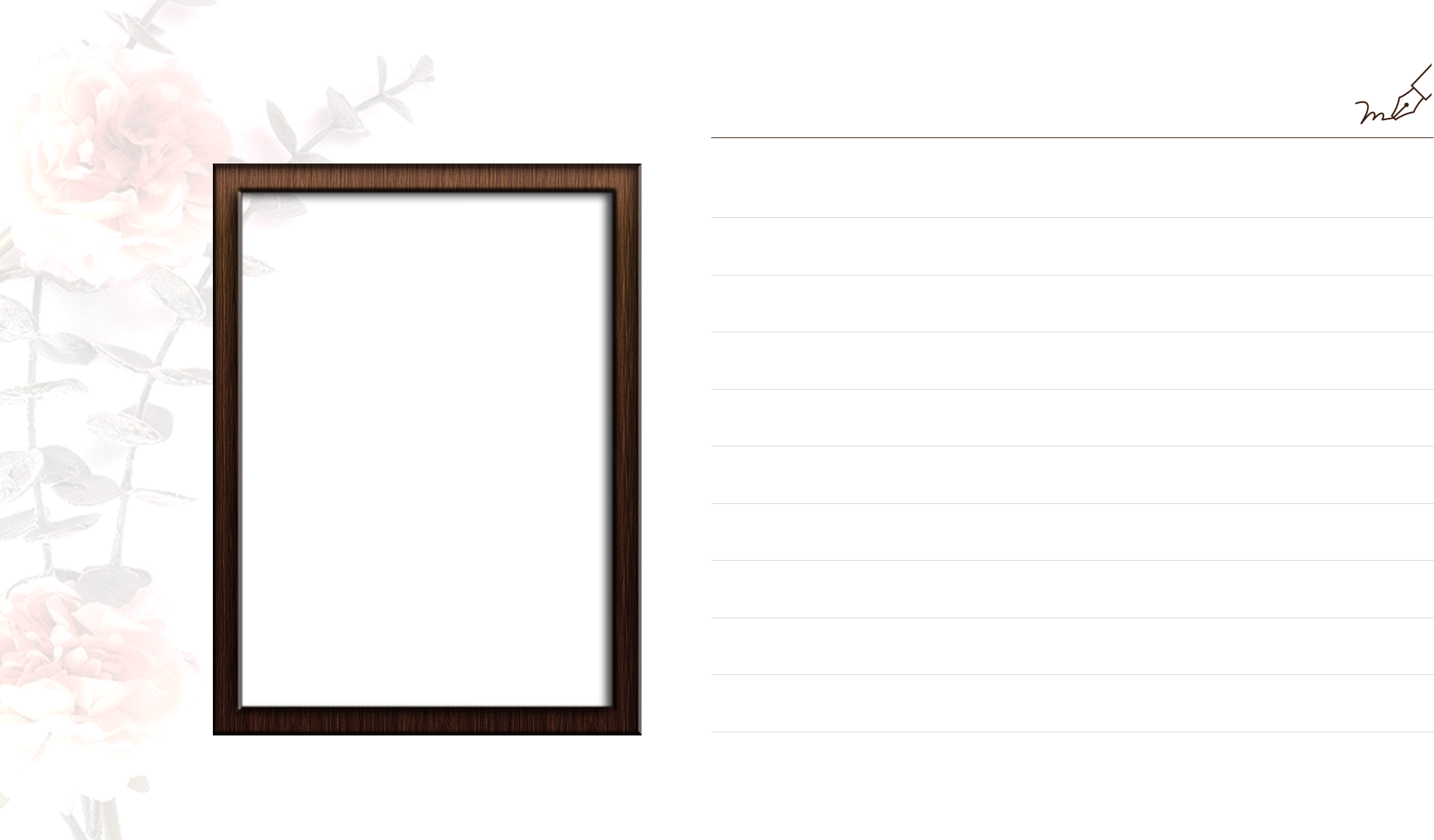 Květen 2020
Moje strachy a obavy:




Moje hodnoty:
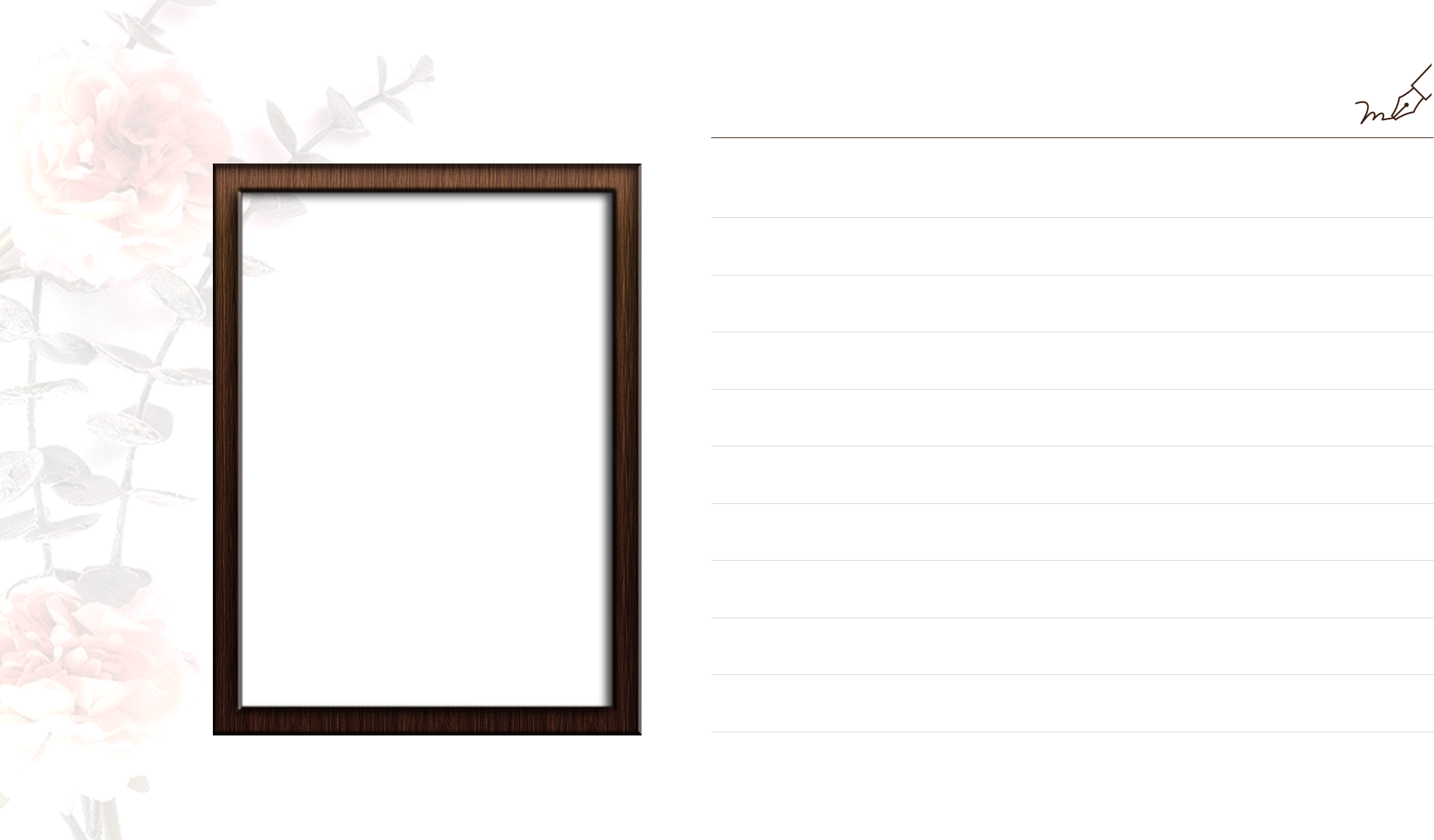 Červen 2020
Co se dělo a za co jsem vděčná:
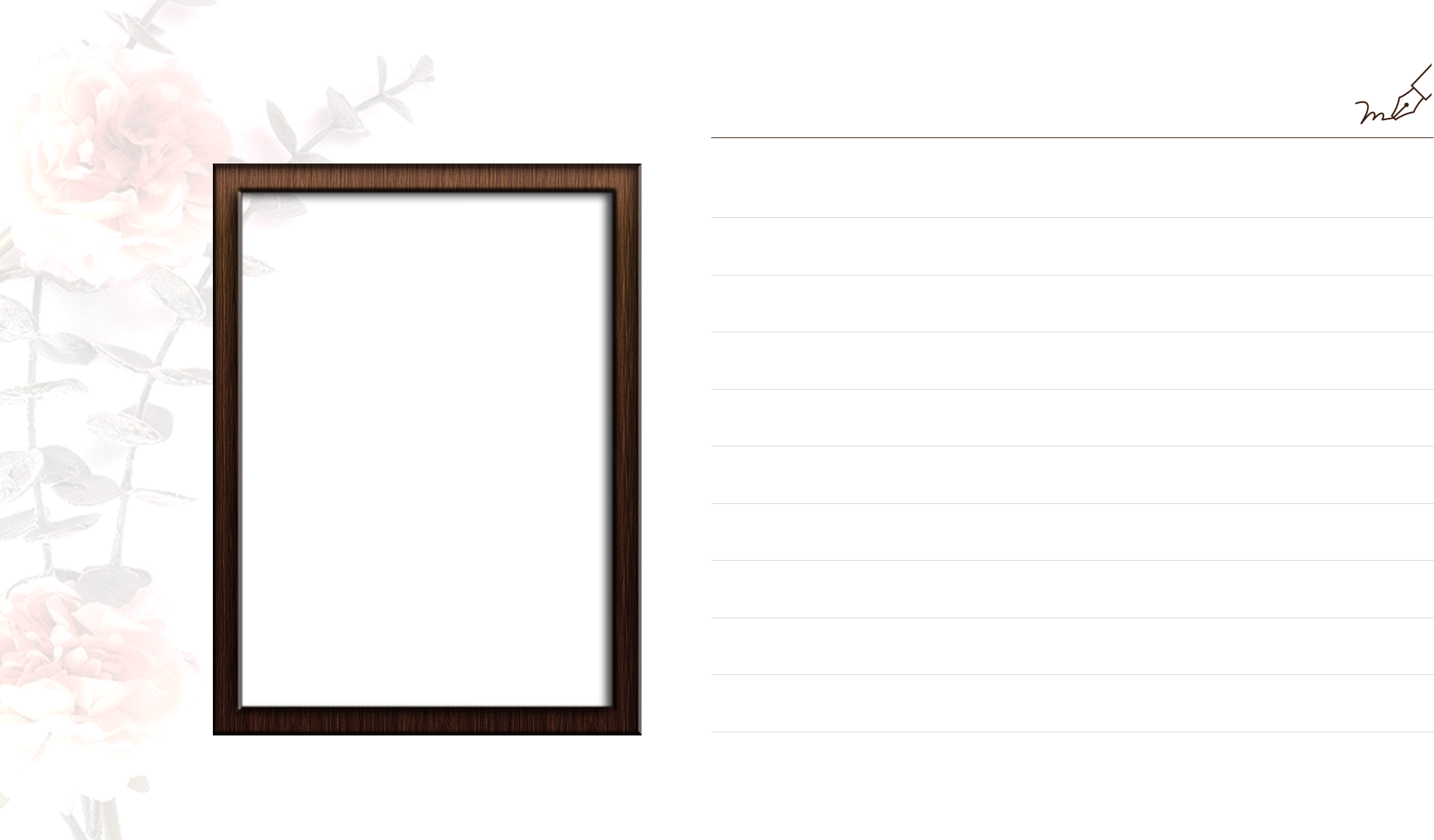 Červen 2020
Moje strachy a obavy:




Moje hodnoty:
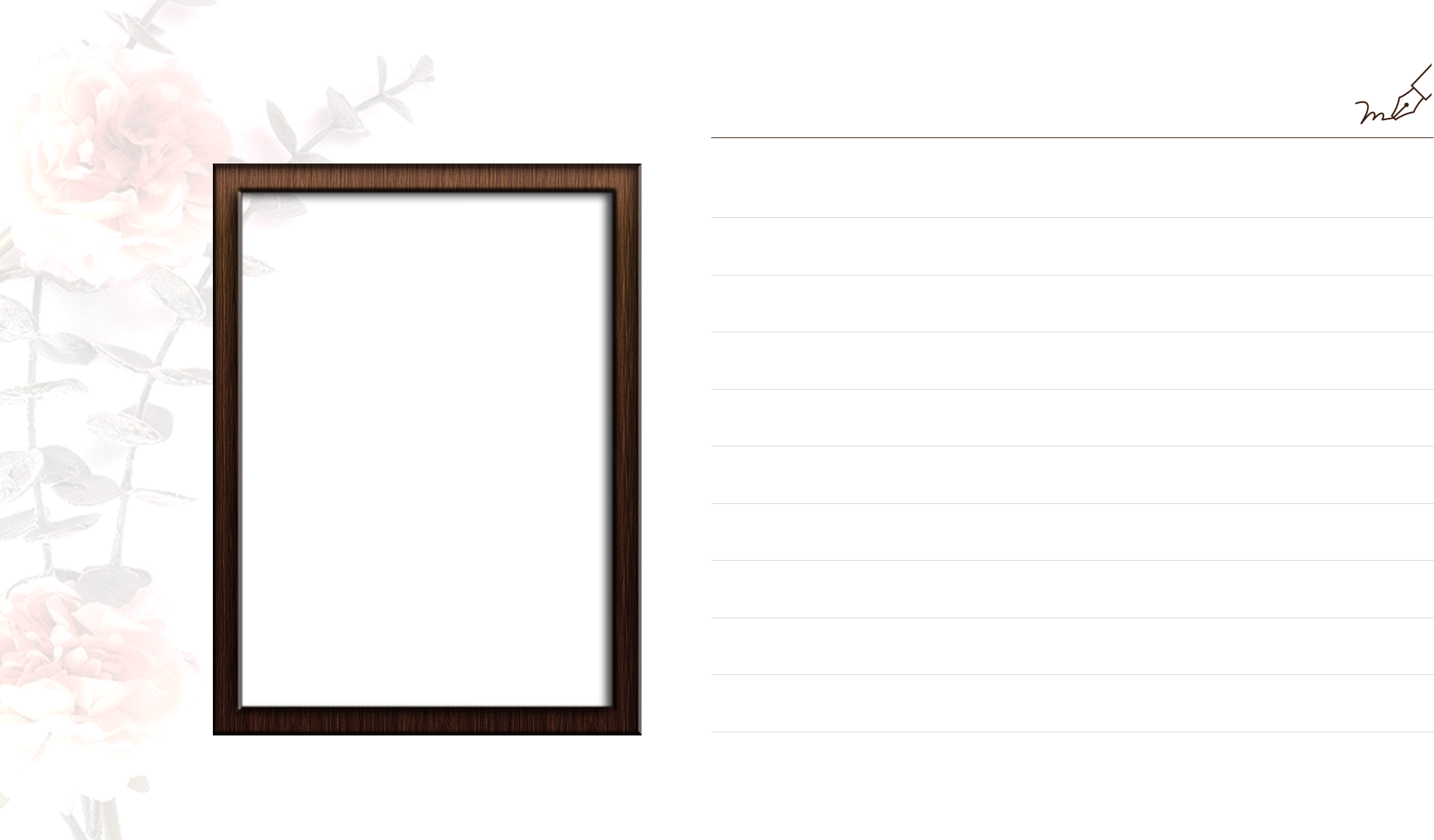 Červenec 2020
Co se dělo a za co jsem vděčná:
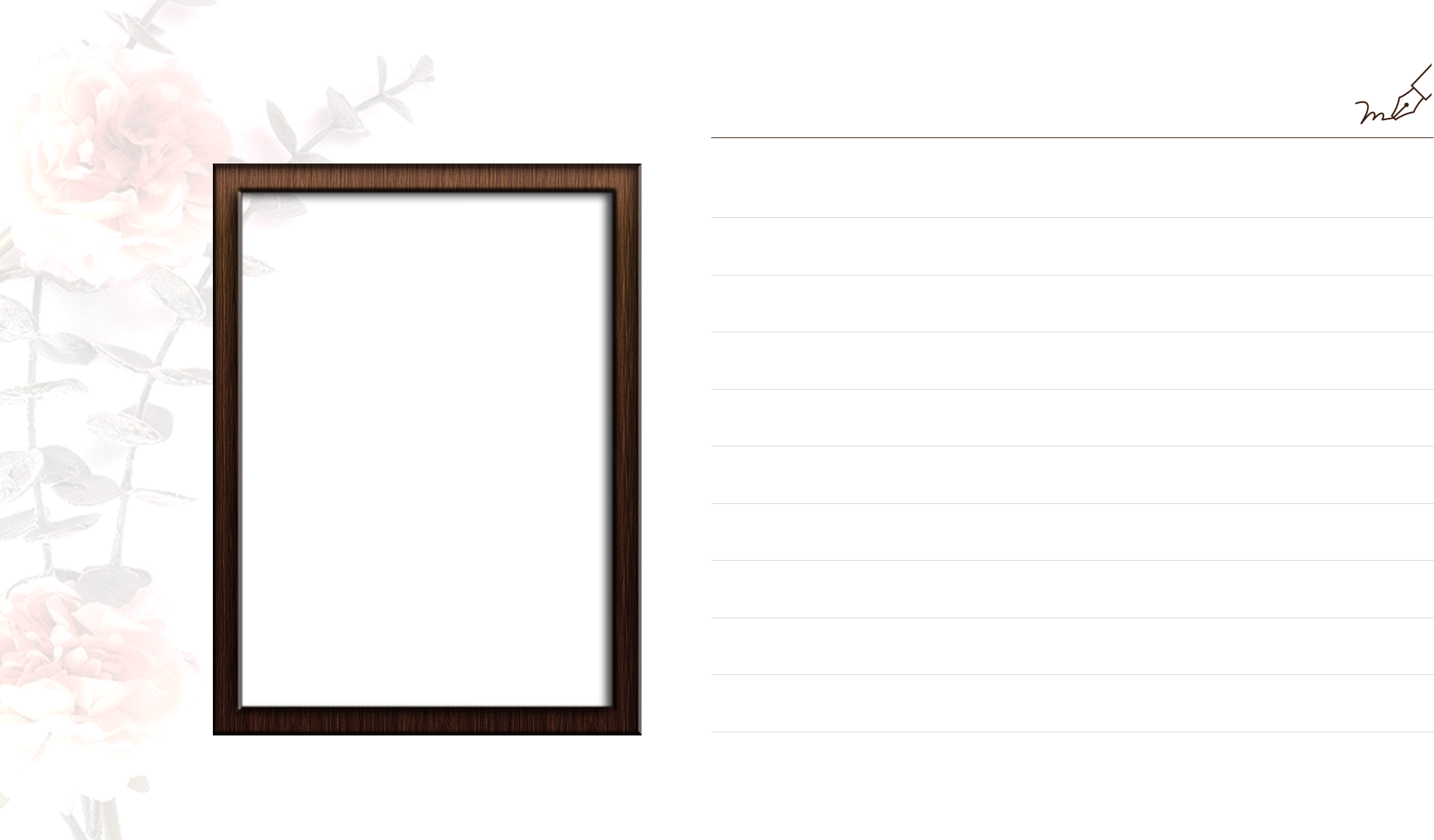 Červenec 2020
Moje strachy a obavy:




Moje hodnoty:
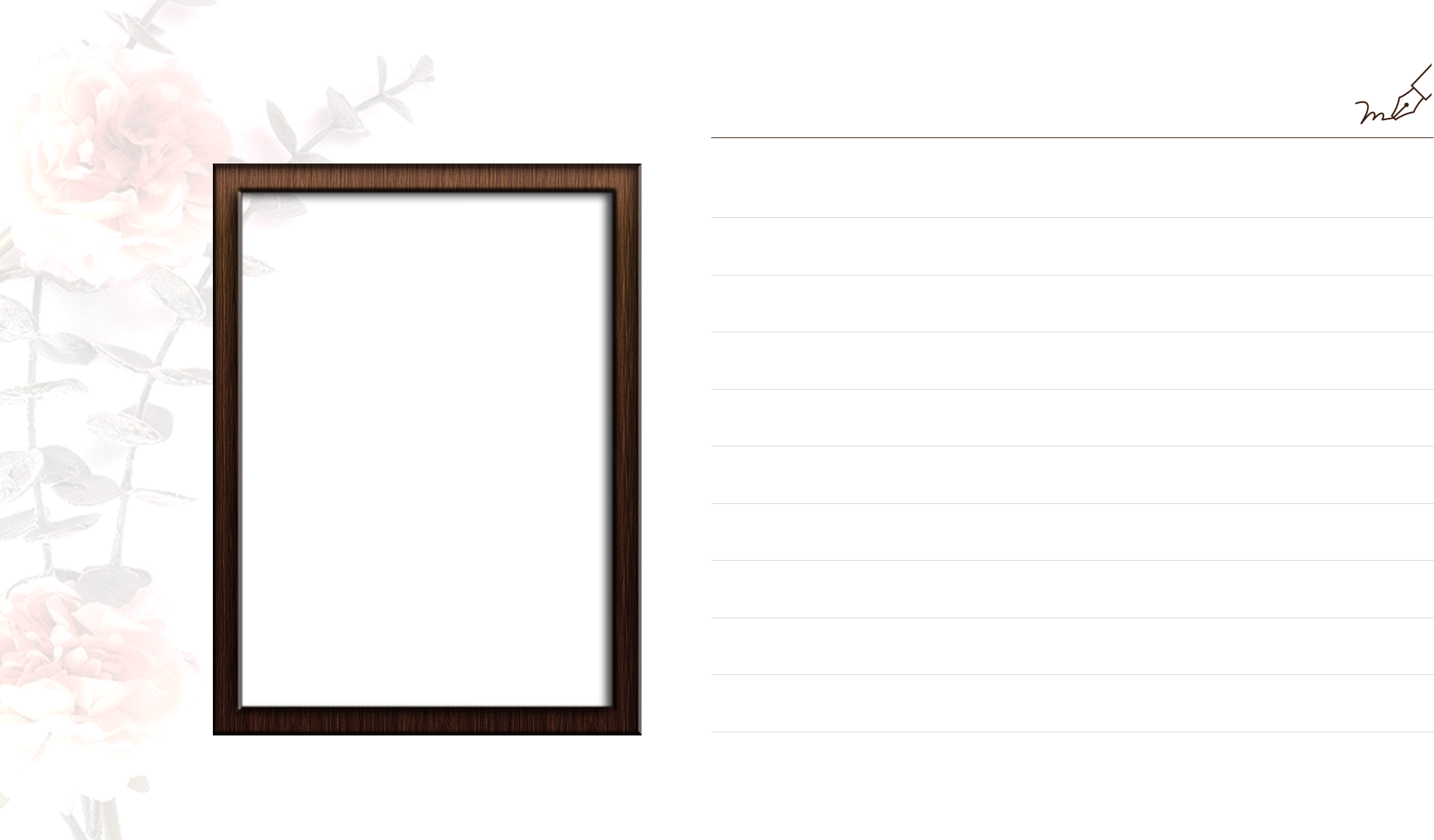 Srpen 2020
Co se dělo a za co jsem vděčná:
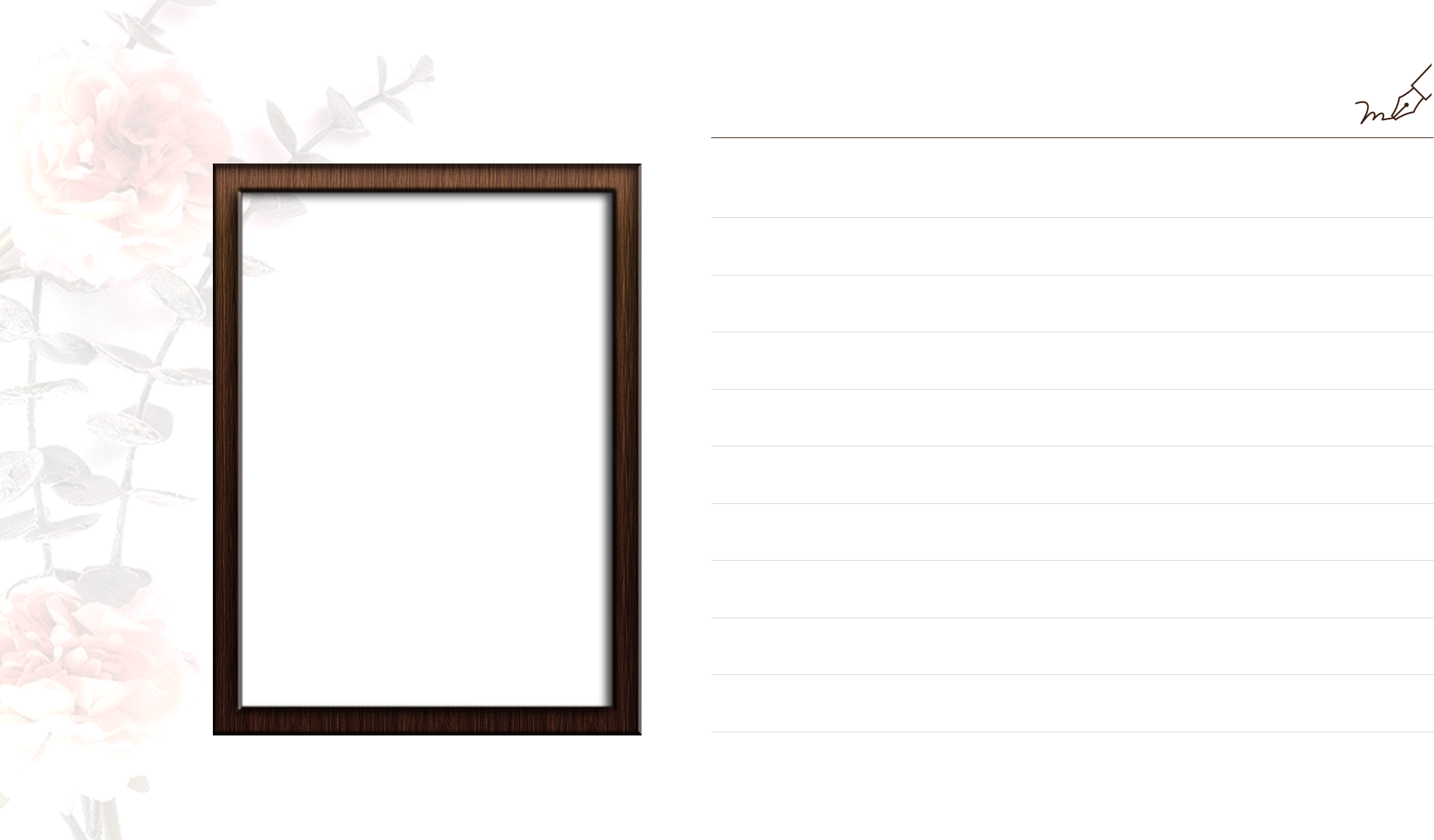 Srpen 2020
Moje strachy a obavy:




Moje hodnoty:
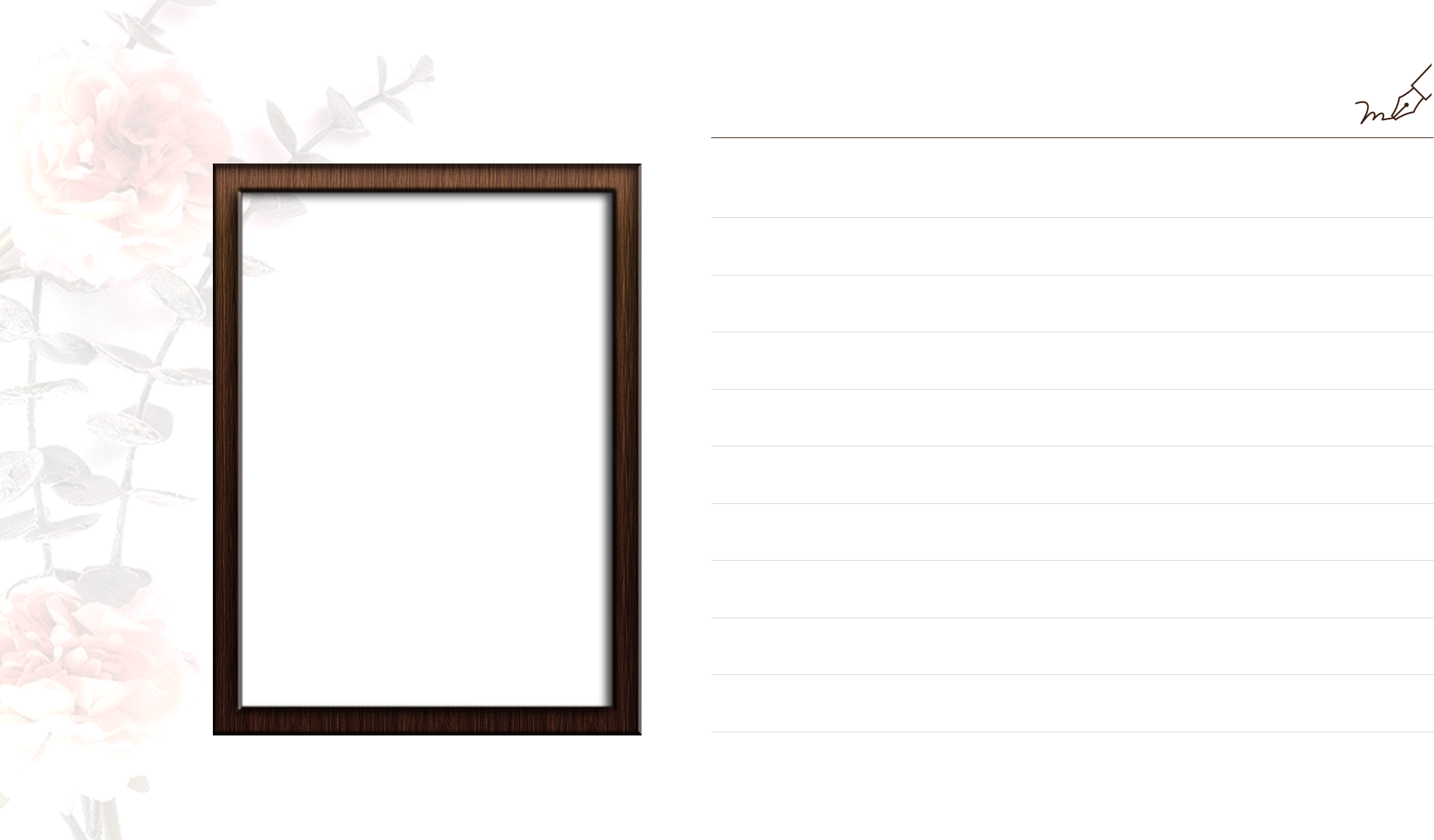 Září 2020
Co se dělo a za co jsem vděčná:
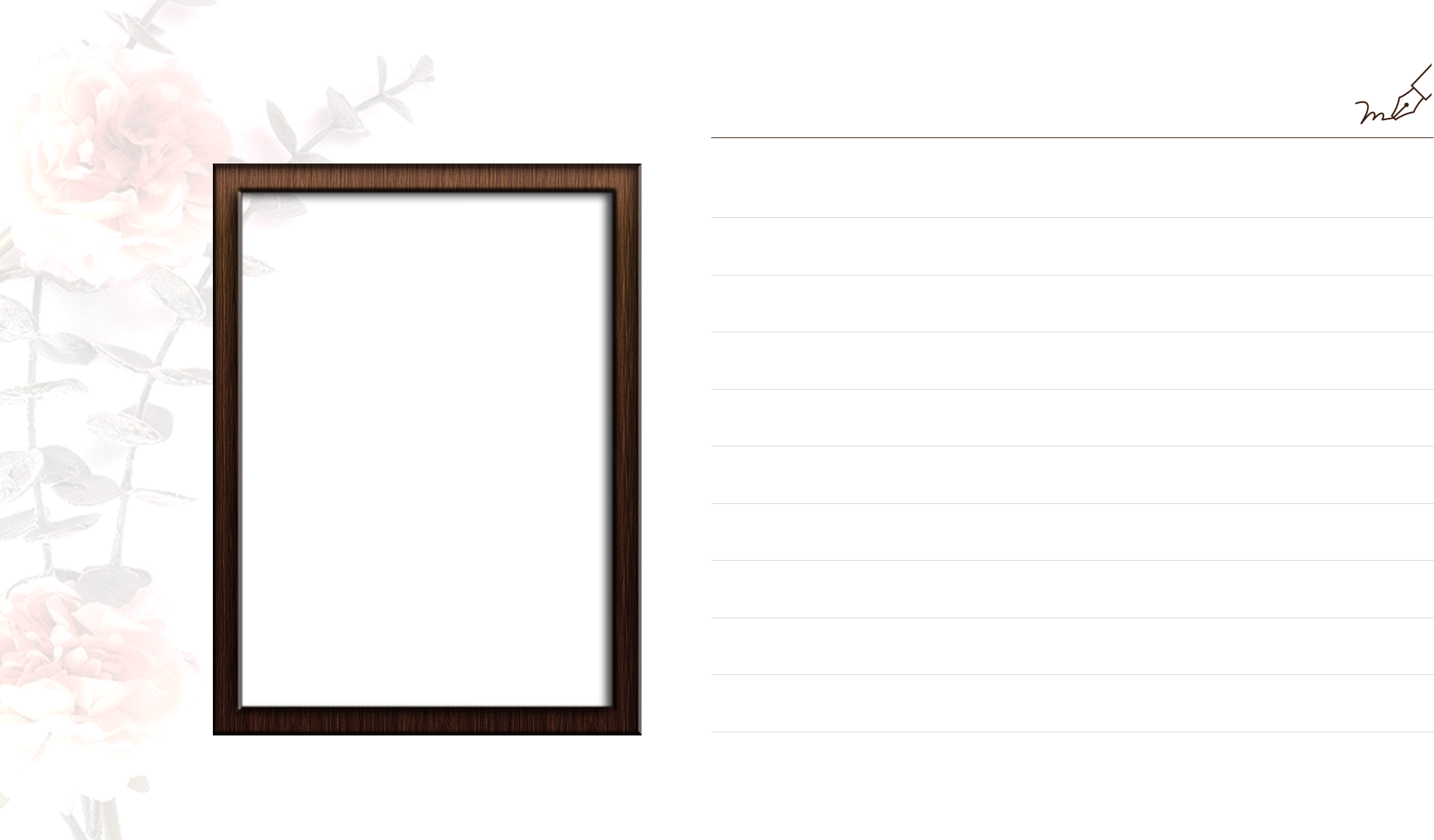 Září 2020
Moje strachy a obavy:




Moje hodnoty:
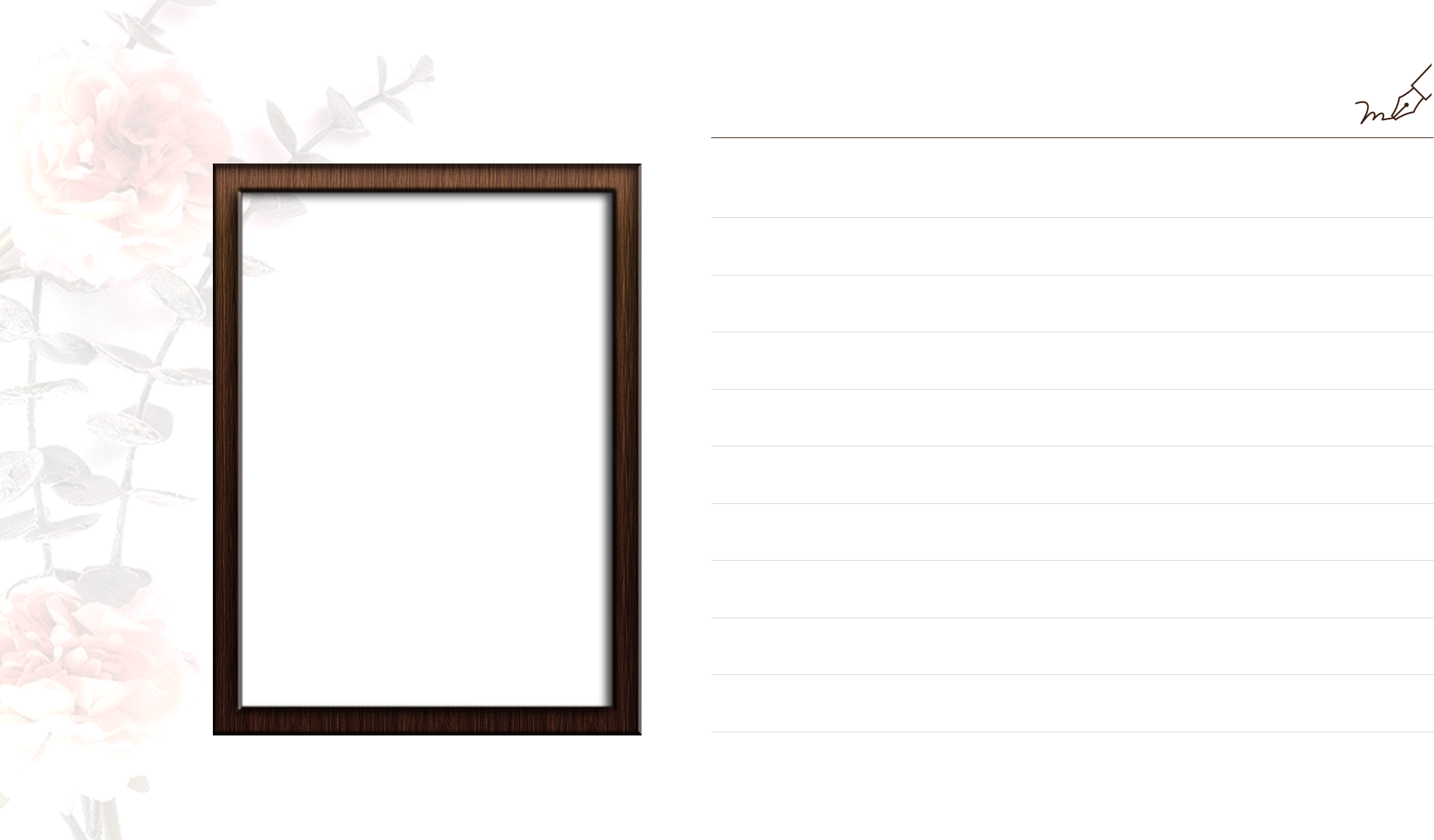 Říjen 2020
Co se dělo a za co jsem vděčná:
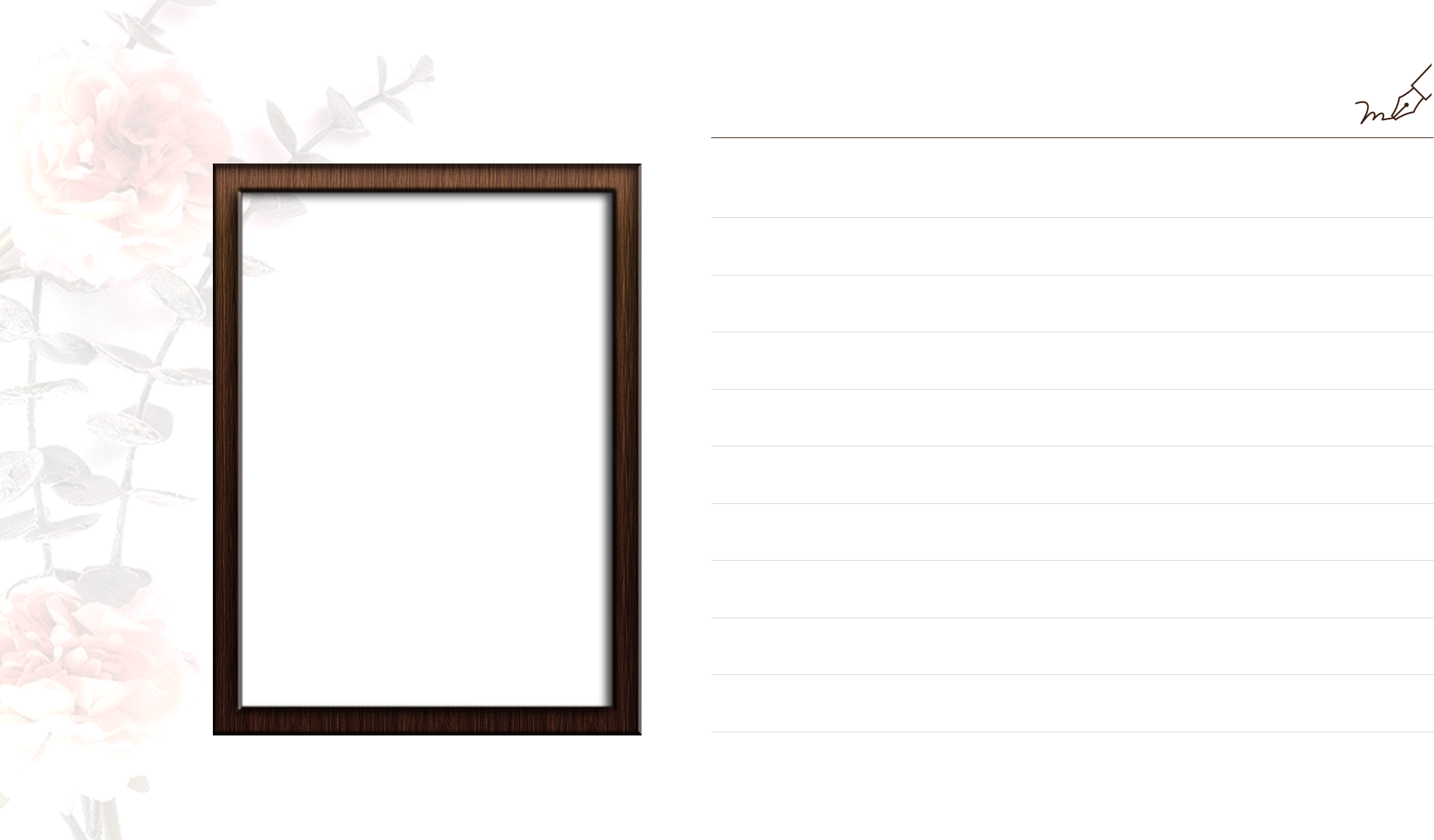 Říjen 2020
Moje strachy a obavy:




Moje hodnoty:
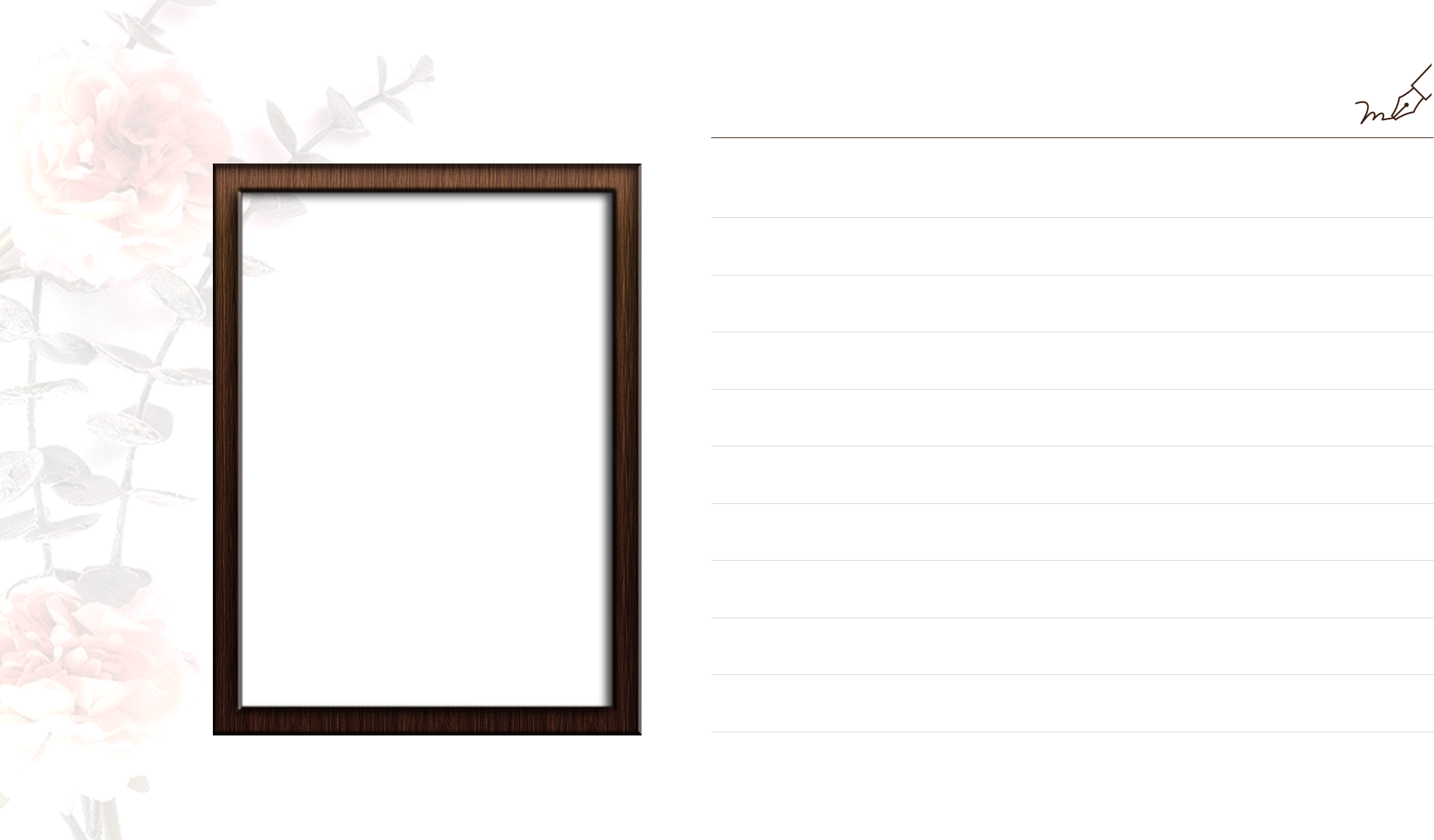 Listopad 2020
Co se dělo a za co jsem vděčná:
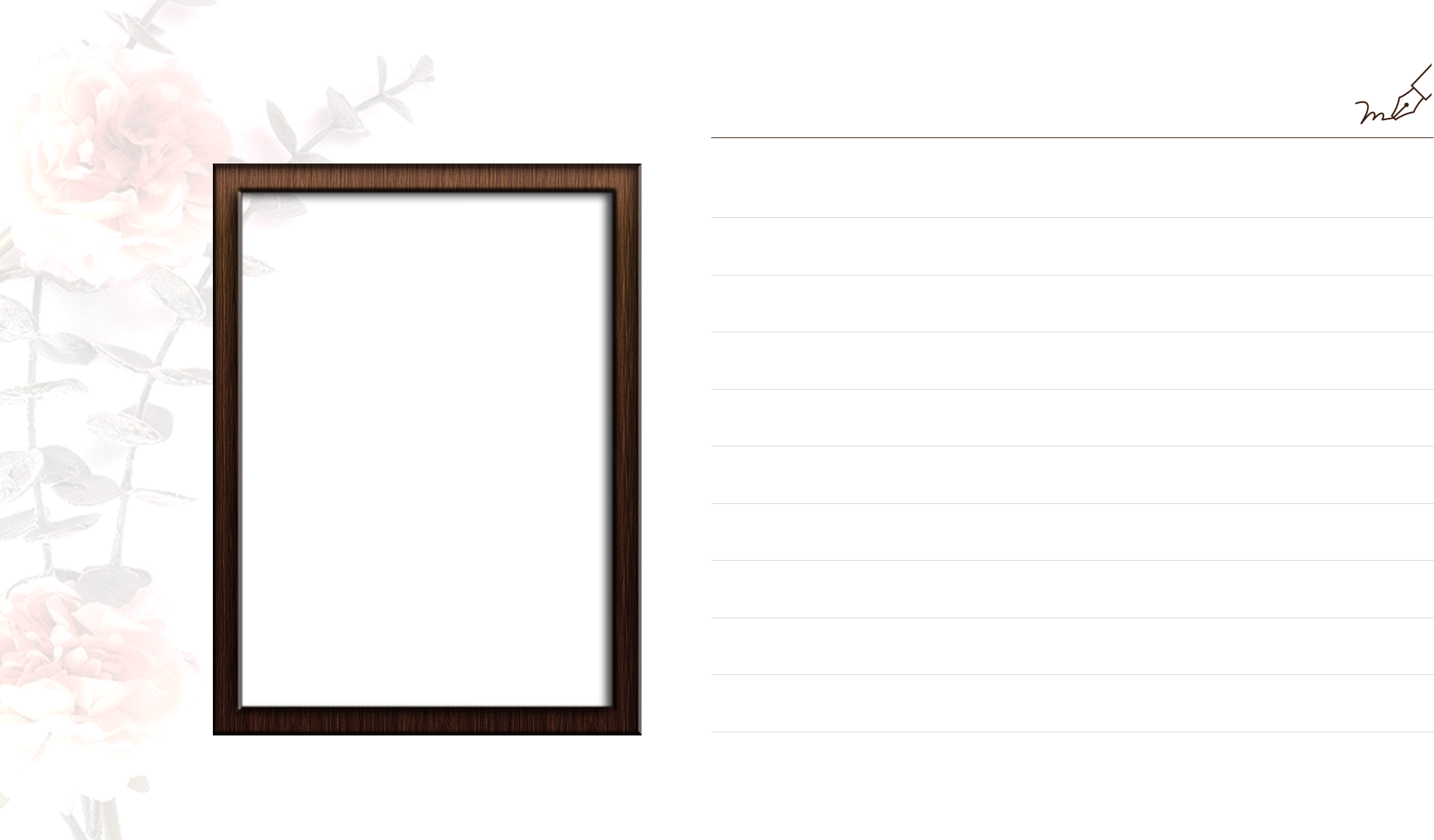 Listopad 2020
Moje strachy a obavy:




Moje hodnoty:
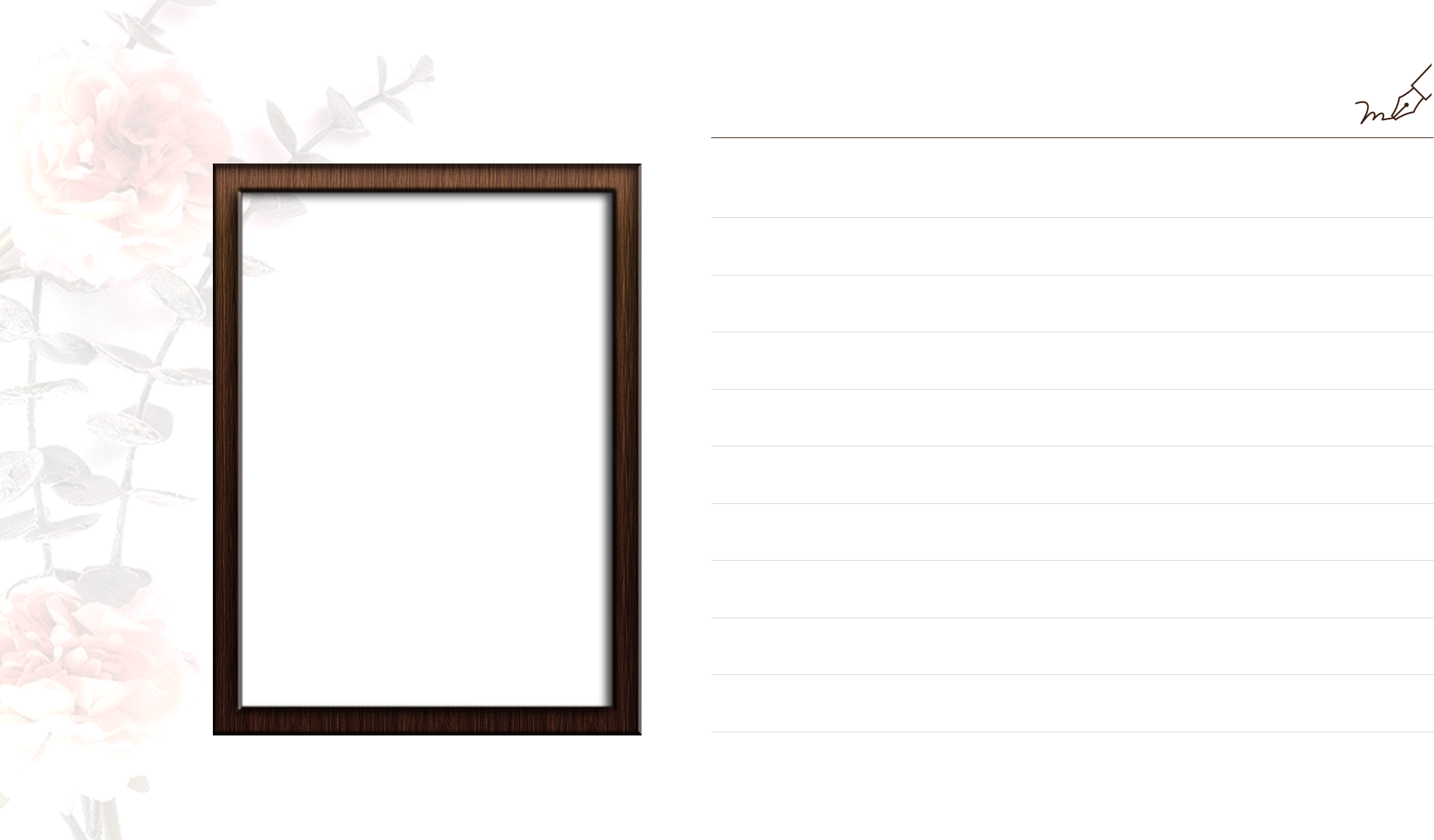 Prosinec 2020
Co se dělo a za co jsem vděčná:
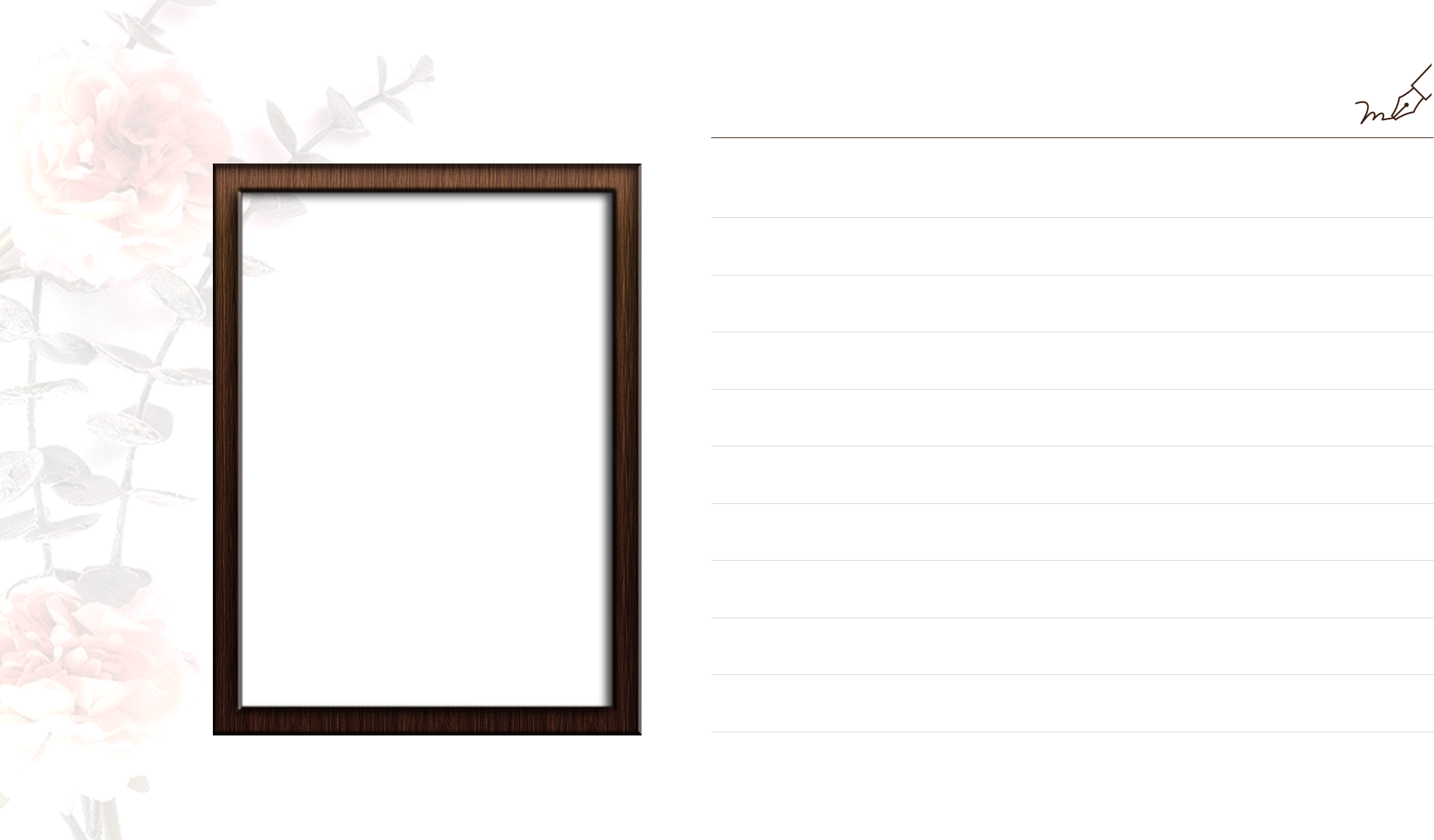 Prosinec 2020
Moje strachy a obavy:




Moje hodnoty: